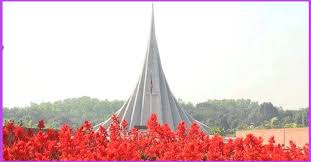 আজকের পাঠে সবাইকে স্বাগত
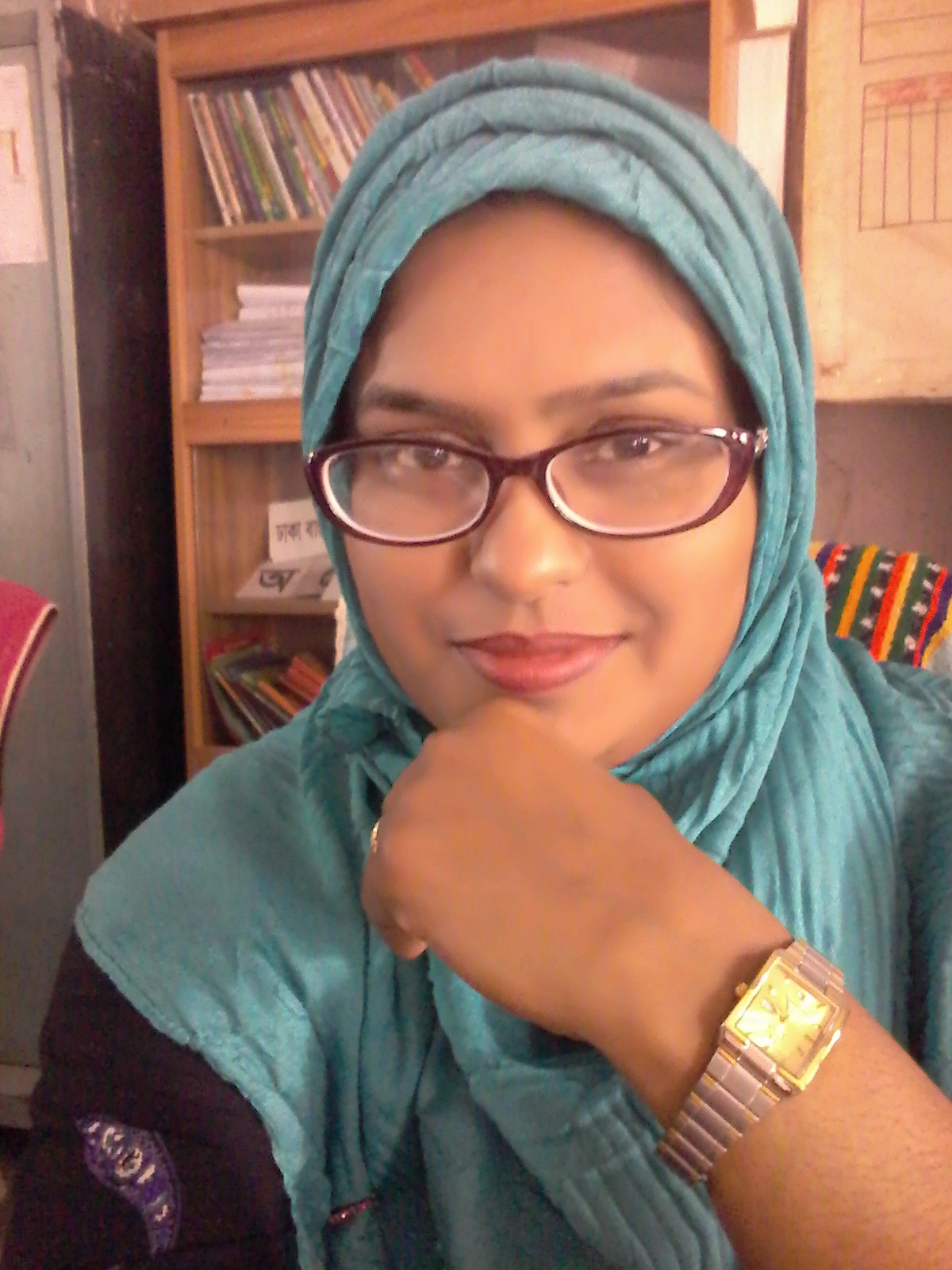 উপস্থাপনায়
শাহরিণা বিণ সুইটি
সহকারী শিক্ষক
চরমোনাই মাদ্রাসা সরকারি প্রাথমিক বিদ্যালয়
বরিশাল সদর, বরিশাল
ICT4E জেলা অ্যাম্বাসেডর, বরিশাল
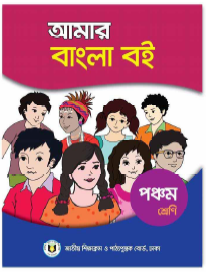 শ্রেণি : ৫ম
বিষয় : বাংলা
পাঠ শিরোনাম : স্মরণীয় যাঁরা চিরদিন
শিখনফল
এই পাঠ শেষে শিক্ষার্থীরা-
শোনা :
১.২.১ উচ্চারিত পঠিত বাক্য, কথা মনোযোগ সহকারে শুনবে।
বলা :
১.১.২ যুক্তবর্ণ সহযোগে তৈরি শব্দযুক্ত বাক্য স্পষ্ট ও শুদ্ধভাবে বলতে পারবে।
পড়া :
১.৪.১ পাঠ্যপুস্তকের পাঠ শ্রবণযোগ্য স্পষ্ট স্বরে ও প্রমিত উচ্চারণে সাবলীলভাবে পড়তে পারবে।
লেখা :
১.৫.১ পাঠে ব্যবহৃত শব্দ দিয়ে নতুন নতুন বাক্য লিখতে পারবে।
ছবিগুলো দেখো
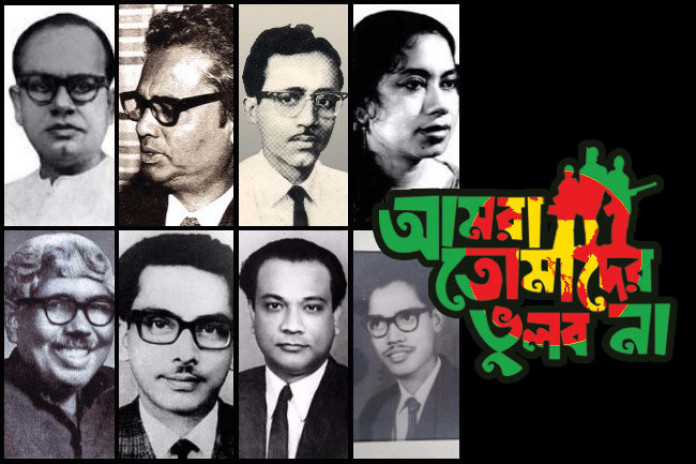 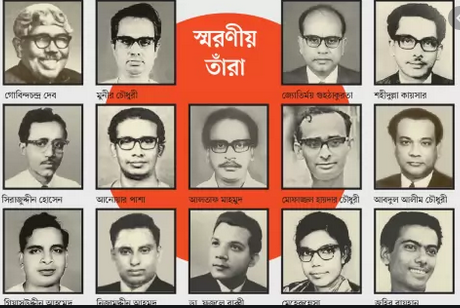 তাঁদের সম্পর্কে কী জানো ?
ছবিগুলোতে কাদের দেখছো ?
আমরা আজ পড়ব
স্মরণীয় যাঁরা চিরদিন
পঁচিশে মার্চ রাতে…..রেহাই দেয় নি।
পৃষ্ঠা ৪৫, ৪৬
গত পাঠে কী পড়েছিলাম, বলতো
তোমাদের বাংলা বইর ৪৫ পৃষ্ঠা খোল। আমি পড়ি, তোমরা মনোযোগ দিয়ে শোন।
ছবিগুলো দেখো
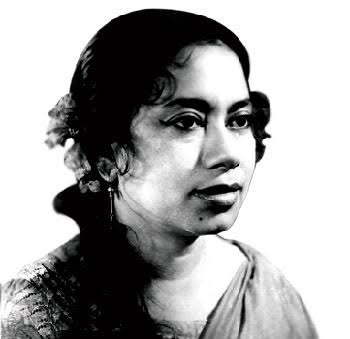 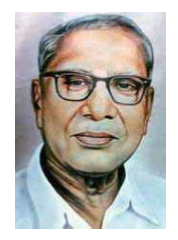 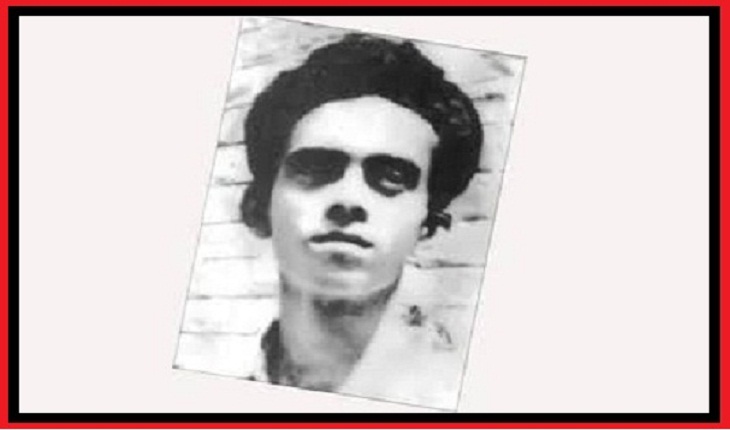 শহীদ বুদ্ধিজীবী
রনদাপ্রসাদ সাহা
শহীদ বুদ্ধিজীবী
সেলিনা পারভিন
শহীদ বুদ্ধিজীবী
শহিদ সাবের
শব্দার্থ
দৈনিক
প্রতিদিন
বিখ্যাত
প্রখ্যাত
মুক্তি
রেহাই
শব্দার্থ
আক্রমণ করা হয়েছে এমন
আক্রান্ত
আয়ুর্বেদ সম্মত
আয়ুর্বেদীয়
দানবীর
অত্যন্ত দানশীল
যুক্তবর্ণ
জোড়ায় কাজ
স
স্ত
ত
রাস্তা
রাস্তায় সাবধানে পথ চলতে হয়।
ন্ত
ত
ন
ঘুমন্ত
তারা ঘুমন্ত মানুষদের ওপর ঝাঁপিয়ে পড়ে।
স্থ
থ
স
অবস্থান
বাংলাদেশ এখন ভালো অবস্থানে আছে।
বিপরীত শব্দ
মঙ্গল
অমঙ্গল
কল্যাণ
অকল্যাণ
কুখ্যাত
বিখ্যাত
জাগ্রত
ঘুমন্ত
দলীয় কাজ
তোমরা ৪টি দলে ভাগ হয়ে বস। তোমাদের বাংলা বইর ৪৫ পৃষ্ঠা খুলে তোমরা মনোযোগ দিয়ে পড়।
মূল্যায়ন
প্রশ্নগুলোর উত্তর লেখ
উত্তরগুলো মিলিয়ে নাও 
১। উত্তর : প্রখ্যাত রাজনীতিবিদ ও আইনজীবী ধীরেন্দ্রনাথ দত্ত পাকিস্তান গণপরিষদে বাংলা ভাষাকে রাষ্ট্রভাষা করার দাবি তুলেছিলেন।
২। উত্তর : শহিদ সাবের লেখক ও সাংবাদিক ছিলেন। ১৯৭১ সালের ২৫শে মার্চ রাতে তিনি দৈনিক ‘‍‍সংবাদ‍’ অফিসে ঘুমিয়েছিলেন। পাকিস্তানি সৈন্যরা সংবাদ অফিসে আগুন লাগিয়ে দেয়। তিনি ঐ রাতেই আগুনে পুড়ে শহিদ হন। 
৩। উত্তর : রণদাপ্রসাদ সাহা এ দেশের মানুষের মঙ্গল ও কল্যাণের জন্য নিজেকে সঁপে দিয়েছিলেন। তাঁর দানশীলতার জন্য ‘দানবীর’ বলা হয়।
১। কোন শহিদ বুদ্ধিজীবী প্রথম পাকিস্তান গণপরিষদে বাংলা ভাষাকে রাষ্ট্রভাষা করার দাবি জানান?
২। শহিদ সাবের কে ছিলেন? তিনি কীভাবে শহিদ হন?
৩। রণদাপ্রসাদ সাহাকে কেন দানবীর বলা হয়?
কুইজ টাইম
ঝটপট উত্তর দাও
৩। কবি মেহেরুন্নেসা কত বছর বয়সে শহিদ হন?
১। শহিদ সাবের কোন সংবাদপত্র অফিসে ঘুমিয়ে ছিলেন?
২। সাধনা ঔষধালয় প্রতিষ্ঠা করেন কে?
৪। শহিদ নূতনচন্দ্র সিংহের বাড়ি কোথায়?
৫। শহিদ ধীরেন্দ্রনাথ দত্ত পেশায় কী ছিলেন?
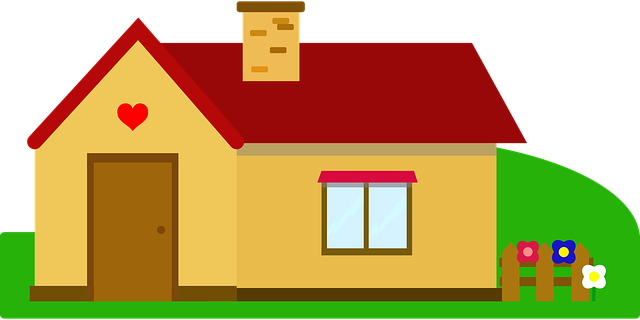 বাড়ির কাজ
১৯৭১ সালের ২৫শে মার্চ রাতে শহিদ হয়েছেন এমন ৫জন ব্যক্তির নাম ও পেশা লিখবে।
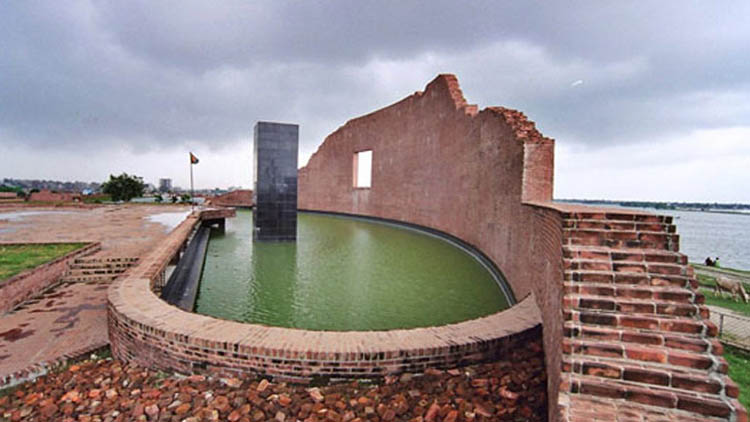 সবাইকে ধন্যবাদ।